KIDNEY DONATION
By: Tricia Monson, BSN, RN 
     Kimberly Alexander, BA, BSN, RN
Objectives
The learner will be able to understand the following : 
 The primary function of the kidneys
 Kidney disease treatment options 
 Advantages of living donation versus deceased donation
 Donor  Evaluation
 Facts about kidney donation 
 Psychosocial / Financial risks (depression) 
 Life long considerations / Follow up
Kidneys
The primary function of the kidneys is to remove waste from the body through the production of urine. They also help to regulate blood pressure, blood volume and the chemical (electrolyte) composition of the blood.
http://cavalierhealth.org/kidney_diseases.htm
Kidney Disease Treatment Options
 Available treatment options:
	Kidney transplant (living versus deceased donor) 
	Hemodialysis / peritoneal dialysis  

Transplant is a treatment option for the recipient not a cure for kidney disease.    	          
       This option is aimed at preserving the recipient’s quality of life.  
	  After transplant – NO long term dialysis (in a small number of cases the recipient may require short term dialysis treatments).
Living Kidney Donor vs. Deceased  donor
Living Donation
Deceased Donation
A person who receives a living kidney will receive on average 12 to 20 years from kidney 
The kidney typically starts making urine on operating table 
Planned surgery 
Time to transplantation: as soon as donor & recipient approved by transplant team
A person who receives a deceased  donor kidney will receive on average 8 to 12 years from kidney 
Delayed kidney function (due to cold ischemia time) 
Undetermined surgery date and time 
Dependent on associated wait time: Median time to transplant in region 45.2 months per SRTR data released June 16, 2015
Donor Evaluation
There are many different tests that need to be done to determine if you are suitable for donation. 

Tissue Typing & Crossmatch 
Blood tests – Multiple blood tests are required to determine if your blood type matches the recipient.  Other blood tests are done to assess how your kidneys are functioning and status of your overall health.  Blood will also be screened for immunity to certain viruses. We also screen for transmissible diseases including exposure to the HIV virus.
Urine tests – Your urine is tested to assess your kidney function and any signs of infection.
CXR - A chest x-ray helps us identify any problems with your lungs.
EKG – An EKG will check for any abnormality of your heart rhythm.	
CT Angiogram – This CT scan of your kidneys will be done to determine if there are any abnormalities in your kidneys or with major blood vessels.
Stress Test – If you are over 60 years old this test will be ordered to evaluate your heart
Routine Cancer screenings - dependent on donor age & sex (examples: breast exam, mammogram, pap smear, colonoscopy, prostate exam) 


**Additional tests may be ordered based on the results of these tests. Discovery of certain abnormalities that may require more testing will be billed to the living donor’s insurance.

**Standard work-up , surgery , and any surgical complication is paid for under the intended recipient’s insurance with the exception of routine cancer screenings. 

**Standard work-up may vary dependent on donor medical history and test results.
Facts about living kidney donation
• On average, living donors will have 25-35% permanent loss of kidney function after donation.
• Baseline risk of End Stage Renal Disease (ESRD) for  living kidney donors does not exceed that  of the general population with the same demographic profile.
• Medical evaluation of young living donors cannot predict lifetime risk for CKD or ESRD. The medical evaluation that is done as part of the donor evaluation tells us about your current state of health.
• Current practice is to prioritize prior living kidney donors who became kidney transplant candidates.
Donor Benefit

There is no medical benefit to you from donating a kidney, but most donors report an emotional benefit from donation, with similar or better quality of life than before donor surgery.  


Right to Withdraw

You have the right to withdraw your participation as a donor at any time during the process.
Psychosocial / Financial Risk
Psychosocial risk
Financial risk
 Problems with body image.
 Post- surgery depression or anxiety.
 Feelings of emotional distress or grief if the transplant recipient experiences any recurrent disease or if the transplant recipient dies.
 Personal expenses of travel, housing, child care costs, and lost wages related to donation might not be reimbursed, however, resources might be available to defray some donation-related costs.
 Yearly follow-up  visits with primary care doctor at the donor’s expense.
Life Long considerations / Donor follow up
Follow up at 6 months, 1 year & 2 years post donation surgery at transplant center (paid for by transplant center) 
Follow up with primary care doctor yearly (paid for by donor/donors insurance)
Tell all health care personnel you have donated a kidney 
Avoid Non-Steroidal anti-inflammatory drugs (NSAIDS) like Advil, Aspirin, Motrin & Aleve
Stay hydrated – Drink water
Know the FACTS
There are currently 123,193 people waiting for lifesaving organ transplants in the U.S. Of these, 101,662 await kidney transplants. (as of 4/22/15)
Living kidney donors do not have to be biologically related to the recipient to be a match. One in four donors is not biologically related to the recipient.
More than 6,000 living donations occur each year. 
It is illegal to buy and sell human organs for transplants
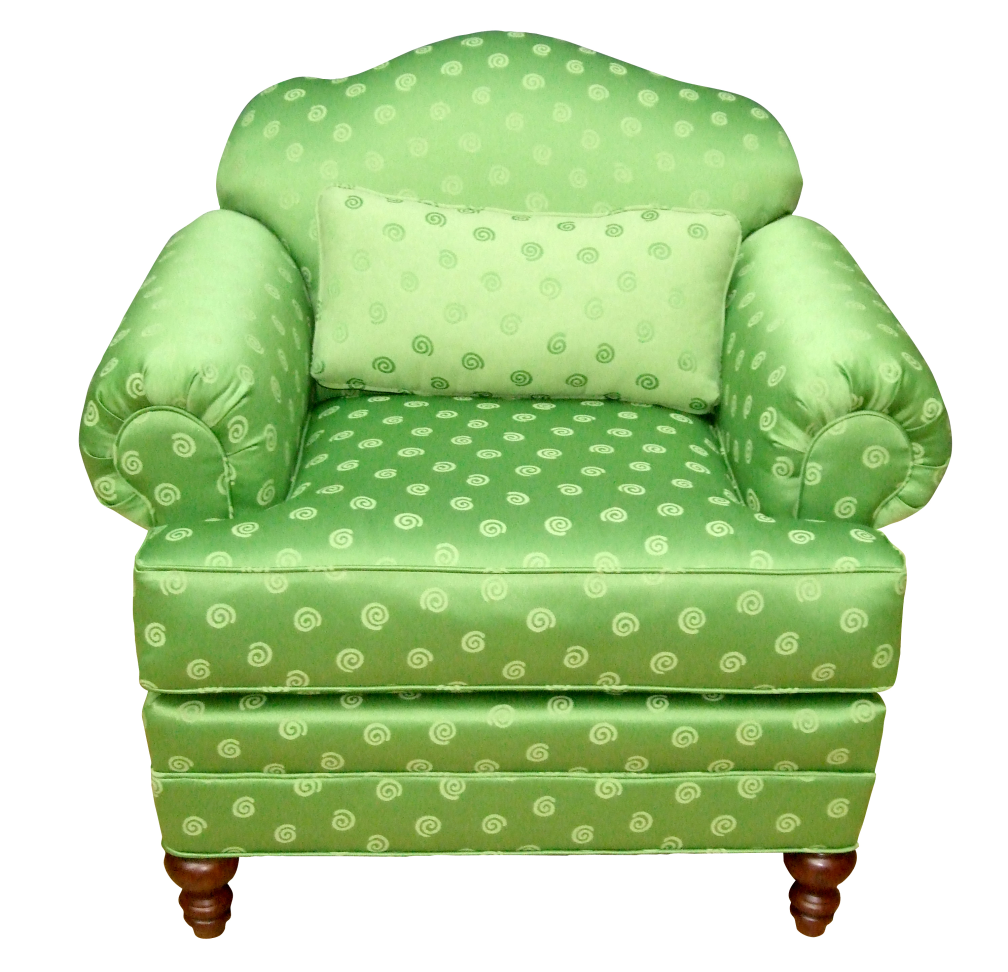 Thank You
https://www.lifebanc.org/get-involved/green-chair-campaign.html
Resources
American Transplant Foundation (2015). Facts and Myths. Retrieved from
http://www.americantransplantfoundation.org/about-transplant/facts-and myths/ 
 
Beth Israel Deaconess Medical Center (2015). The Benefits of Transplant versus Dialysis.  Retrieved from http://www.bidmc.org/Centers-and-Departments/Departments/Transplant-Institute/Kidney/The-Benefits-of-Transplant-versus-Dialysis.aspx  
 
Scientific Registry of Transplant Recipients. (2015). Time to Transplant, Waitlist Patients
[06/15/2015]. Retrieved fromhttp://www.srtr.org/csr/current/Centers/centerdetail.aspx?facility=OHTCTX1KI

The National Kidney Foundation (2014, August 12). Organ Donation and Transplantation Statistics.
Retrieved from https://www.kidney.org/news/newsroom/factsheets/FastFacts 
 
Transplant Living (2015). Kidney Facts. Retrieved from http://transplantliving.org/before-the-transplant/organ-facts/kidney/